CHAO MƯNG CA LƠP ĐẾN VỚI BÀI HỌC MÔN TOÁN!
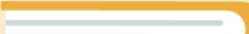 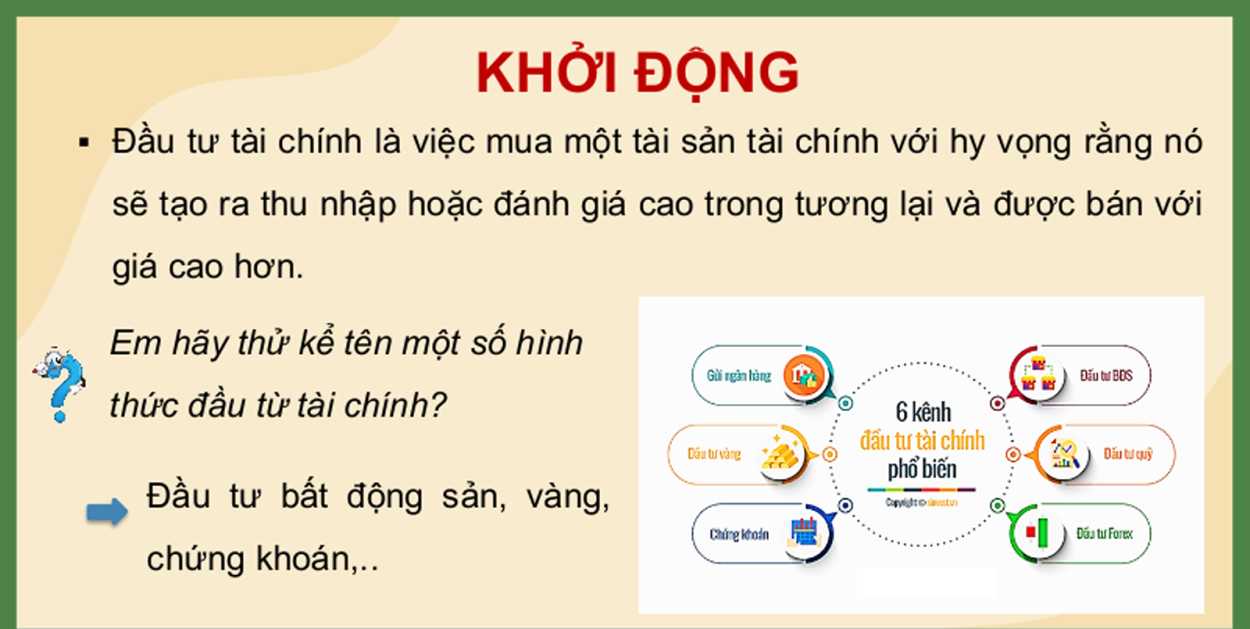 HOẠT ĐỘNG THỰC HÀNH
TRÁI NGHIỆM
CHỦ ĐÈ 1. MỘT SỐ
HÌNH THỨC ĐÀU Tư
TÀI CHÍNH
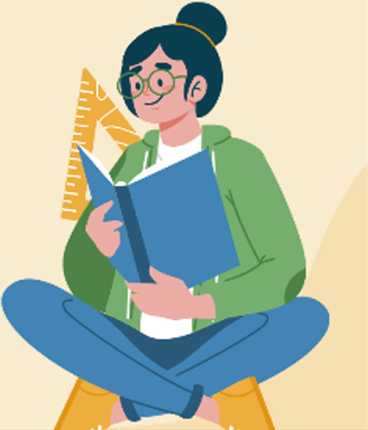 1. Một số khái niệm cơ bản
Hiện nay Việt Nam có hai Sở giao dịch chứng khoán là:
I-------------------------------------------
Sở Giao dịch Chứng khoán Hà Nội (HNX) có trang web là h ttps://hnx. vn/vi-vn
Sở Giao dịch Chứng khoán Thành phố Hồ Chí Minh (HOSE) có trang web là https://hsx.vn.
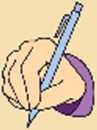 ví DỤ
về Công ty cổ phần Sữa Việt Nam
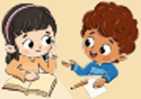 - Tồng số cồ phần chào bán ban đầu: 48 333 400 cồ phần.
- Tồng giá trị theo mệnh giá: 483 334 000 000 đồng, tương ứng 3,33% vốn điều lệ Vinamilk.
- Giá cồ phiếu (ngày 21/07/2023) là: 73 200 đồng một cồ phiếu.
- Cồ tức: tồng mức chia cồ tức năm 2022 là 38,5% bằng tiền.
Mã chứng khoán giao dịch: VNM
2. Các hình thức trả cổ tức
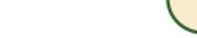 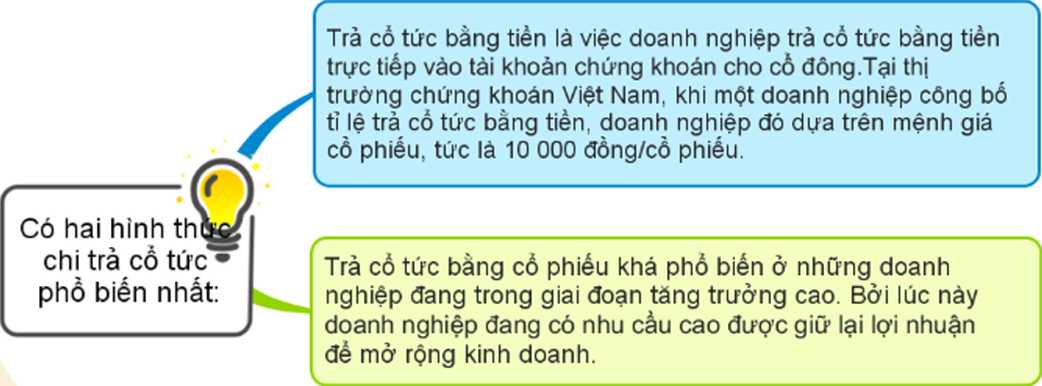 Ví dụ 1 (SGK-tr82)
Ngày 18/11/2020, Tồng Công ty cồ phần Vận tải Dầu khí có mã cổ phiếu là PVT chi trả cồ tức năm 2019 như sau: bằng tiền với tỉ lệ 4%; bằng cồ phiếu với tỉ lệ 15% (Nguồn: https://petrovietnam.petrotimes.vn).
Hãy cho biết:
a) Một cồ phiếu PVT sẽ nhận được bao nhiêu tiền.
b) Một cồ đông nắm giữ 100 cổ phiếu PVT sẽ nhận được thêm bao
nhiêu cồ phiếu mới.
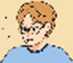 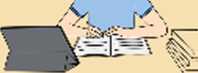 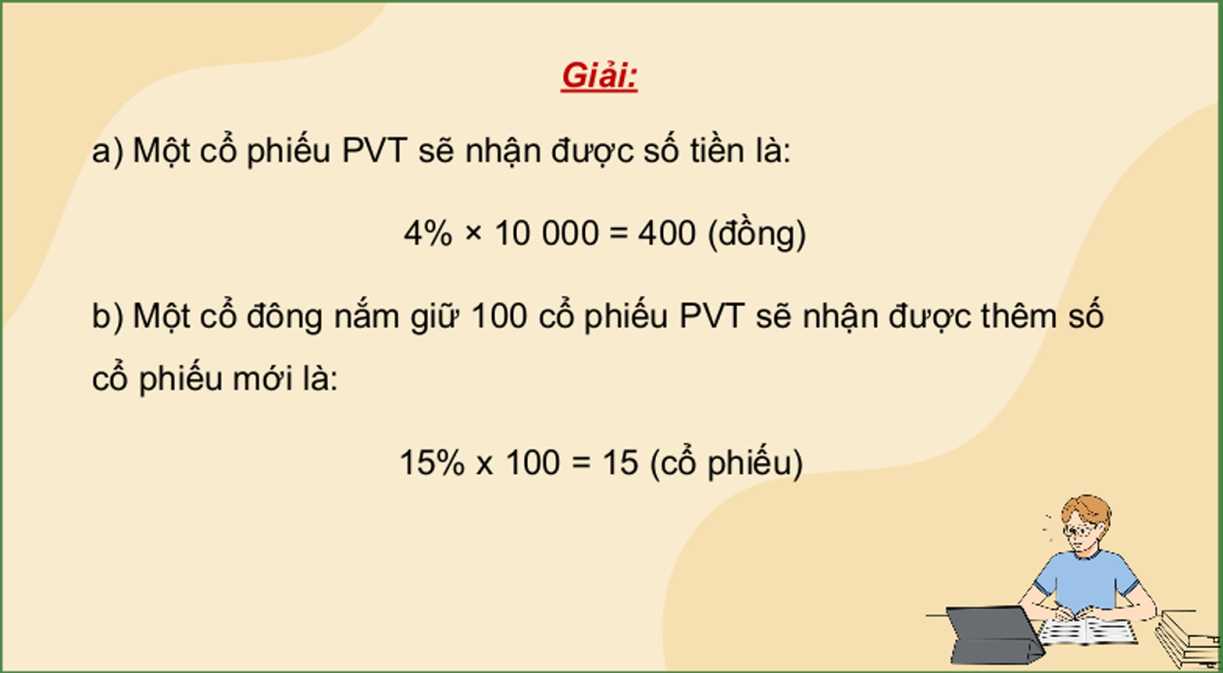 3. Giá của cổ phiếu
\/
Có bốn loại giá cổ phiếu
a) Giá khớp lệnh là giá cổ phiếu mà bên mua chấp nhận mua mức giá bên bán đang treo bán hoặc bên bán chấp nhận bán thẳng vào mức giá mà người bên mua đang chờ mua.
b) Giá cao nhất là giá khớp lệnh ờ mốc cao nhất trong phiên giao dịch.
c) Giá thấp nhất là giá khớp lệnh ờ mốc thấp nhất trong phiên giao dịch.
d) Giá trung bình của cổ phiếu được tính bằng trung bình cộng của giá cao nhất và giá thấp nhất.
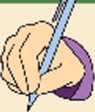 Vi DỤ
Công ty cổ phần Bến xe Miền Tây (WCS)
Trong ngày 20/07/2023: Giá cao nhắt là:
180 000 đồng/cồ phiếu Giá thấp nhất là:
176 700 đồng/ cồ phiếu.
Giá trung bình:
178 350 đồng/ cồ phiếu.
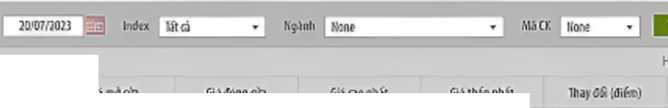 ìXMXlẾM
líỊlyGD
H-^nlhll 10 V tónghi
OnivịĩPínn
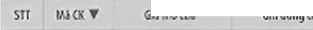 GiíQOft'-ic
GóHlMpnhtl
Mhiyđới
GiíiMrin
Gi.lđúngoh
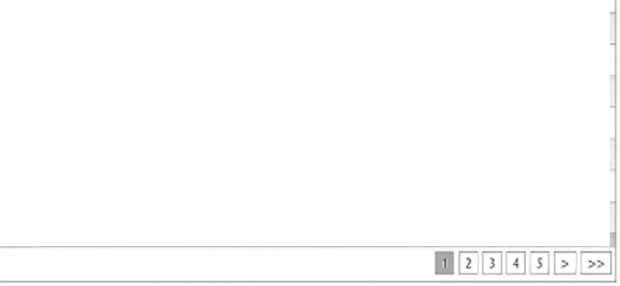 rón; J*í 333 bin $hl
Trong ngày 21/07/2023
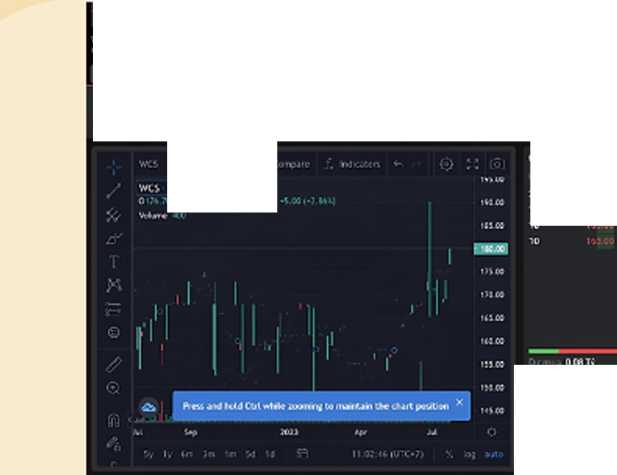 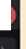 0  1« ® Co
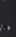 10 0 •••
M H-.*i0úi-?4Tủ<irc -
» «1
0C6T>
r-vi 16200 TM».
TC.-10OAO M- 1«»0»
ie.            Oj,
Tr>1 OCP I »TWB
KN u»:         MJ a>>:
O/.V.WIJS
Giá khớp lệnh ờ các thời điểm khác nhau trong ngày sẽ khác nhau.
Ví dụ: 172 100 đồng/cổ phiếu, 163 000 đồng/ cổ phiếu.
Ví dụ 2 (SGK - tr82)
Theo trang web https://stockbiz.vn/StocksA/CB, mã cổ phiếu VCB của Ngân hàng Thương mại cổ phần Ngoại thương Việt Nam (Vietcombank) trong phiên giao dịch ngày 14/10/2022 có giá cao nhất là 68 500 đồng, giá thấp nhất là 67 300 đồng. Hãy hoàn thiện bảng số liệu thống kê sau:
(Đơn vị tính: 1 000 đồng)
4. Đầu tư chứng khoán thông qua mua bán cổ phiếu
Ví dụ 3 (SGK - tr83)
Cô Hạnh dự định đầu tư vào chứng khoán của doanh nghiệp X. Mỗi cổ phiếu của doanh nghiệp đó có giá trung binh tại một số thời điểm được thống kê trong Bảng 1:
Hàng ì
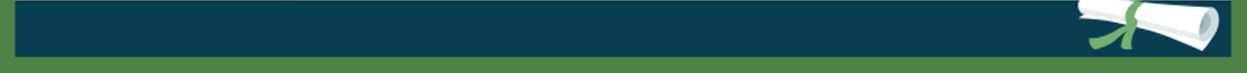 Vào ngày 14/10/2019, cô Hạnh mua 10 000 cồ phiếu của doanh nghiệp X.
a) Số tiền cô Hạnh đã đầu tư để mua số cổ phiếu nói trên là bao nhiêu?
b) Tính số tiền lãi cô Hạnh thu được nếu bán toàn bộ 10 000 cổ phiếu của doanh nghiệp X vào các thời điểm sau: 14/10/2020; 14/10/2021.
c) Nếu cô Hạnh bán toàn bộ 10 000 cồ phiếu của doanh nghiệp X vào thời điểm 14/10/2022 thì cô Hạnh sẽ bị lỗ bao nhiêu tiền?
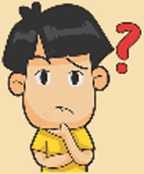 a) Số tiền cô Hạnh đã đầu tư để mua 10 000 cổ phiếu của doanh nghiệp X là:
85 370 X 10 000 = 853 700 000 (đồng)
b) Số tiền lãi cô Hạnh thu được nếu bán toàn bộ 10 000 cổ phiếu của doanh nghiệp X vào thời điểm 14/10/2020 là:
87 850 X 10 000 - 853 700 000 = 24 800 000 (đồng)
Số tiền lãi cô Hạnh thu được nếu bán toàn bộ 10 000 cổ phiếu của doanh nghiệp X vào thời điểm 14/10/2021 là:
96 550 X 10 000 - 853 700 000 = 111 800 000 (đồng)
c) Số tiền cô Hạnh bị lỗ nếu bán toàn bộ 10 000 cổ phiếu của doanh nghiệp X vào thời điểm 14/10/2022 là:
853 700 000 - 68 000 X 10 000 = 173 700 000 (đồng)
LUYÊN TÂP
z                                                                                                                                                        X
□ Nhiêm vu 1: Xác định cồ phiếu của doanh nghiệp niêm yết trên thị \
I trường chứng khoán Thống nhất các công việc cần làm sau đây:
I
- Lựa chọn cổ phiếu của doanh nghiệp niêm yết trên thị trường
I chứng khoán theo tiêu chí sau: chọn trong 30 mã cồ phiếu có vốn
I
hoá lớn được các Sở Giao dịch Chứng khoán Hà Nội (HNX) và Sở
I I Giao dịch Chứng khoán Thành phố Hồ Chí Minh (HOSE) đưa ra.
- ở mỗi năm 2019, 2020, 2021, 2022, chọn ra một thời điểm.. .    .
LUYÊN TÂP
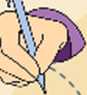 ũ Nhiêm vu 2: Tính toán lợi nhuận trong đầu tư chứng khoán
I
- Xác định giá trung bình của cồ phiếu đó tại những thời điểm đã
I chọn ra;
I
- Tính tồng số tiền đầu tư mua 10 000 cồ phiếu đã lựa chọn tại thời ;
I điểm năm 2019;
I
I
- Tình lợi nhuận thu được sau khi bán 10 000 cồ phiếu tại những thời điểm đã lựa chọn của các năm 2020, 2021, 2022.
✓
X                                                                                                                                                                              ✓
______________________________________________________________________________________
Báo cáo về lợi nhuận đầu tư:
Cổ phiếu đã lựa chọn để đầu tư:..............................................
Thời điểm mua cổ phiếu: Ngày......tháng.....năm 2019,
Giá trung bình thời điểm mua: ...............................................
Số tiền đầu tư mua 10 000 cổ phiếu đã lựa chọn:......................
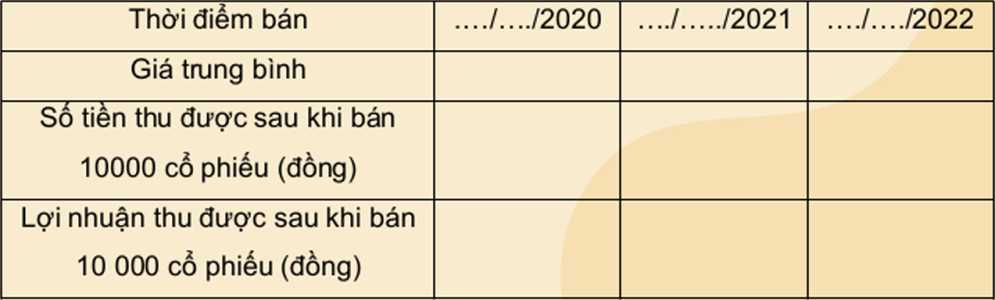 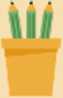 VẬN DỤNG
BÀI TẬP
TRẮC NGHIỆM
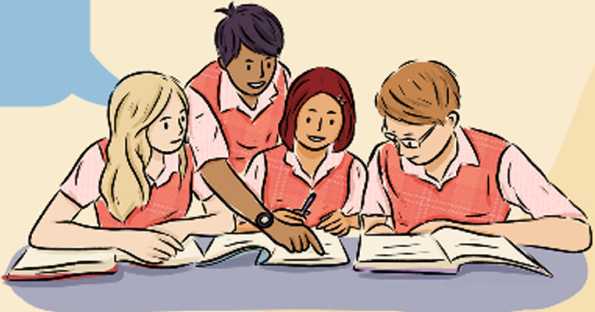 Câu 1. Ngày 11/08/2021, Công ty cổ phần Sữa Việt Nam có mã cổ phiếu là VNM chi trả cổ tức năm 2020 bằng tiền với tỉ lệ 15%. Một người có 3 000 cổ phiếu VNM sẽ nhận được bao nhiêu tiền? A. 450 000 đồng
500 000 đồng
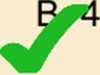 c. 45 000 000 đồng
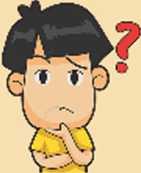 D. 450 000 000 đồng
Câu 2. Công ty cổ phần Bưu chính Viettel có mã cổ phiếu là VTP thực hiện chi trả cổ tức năm 2022 bằng cổ phiếu với tỉ lệ như sau: cổ đông sở hữu 10 000 cổ phần tại ngày chốt danh sách cổ đông thì nhận 761 cổ phiếu mới. Một cổ đông nắm giữ 3 000 cổ phiếu VTP thì sẽ được được thêm số cổ phiếu là:
A. 1000 cổ phiếu
B. 220 cổ phiếu
c. 322 cổ phiếu
D. 228 cổ
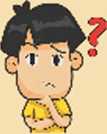 Câu 3. Cho hình ảnh về số liệu giá cao nhất, giá thấp nhất trong ngày 21/07/2023 của Công ty cổ phần Dược phẩm Trung ương 3 (mã cố phiếu DP3), giá trung bình của cổ phiếu trong ngày hôm đó là:
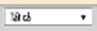 ES lii<t
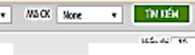 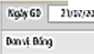 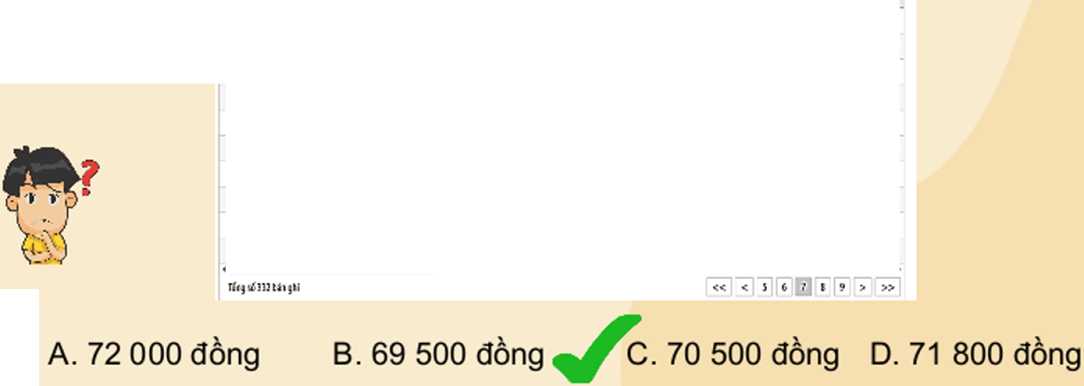 TÍM 'Z133 tíipi
Câu 4. Bạn An mua 5 000 cổ phiếu mã DP3 ngày 1/11/2020 với giá 27 400 đồng/cổ phiếu. Biết giá cổ phiếu trung bình ngày 01/03/2022 là 39 700 đồng/cổ phiếu. Tính số tiền lãi An thu được nếu An bán 5 000 cổ phiếu vào ngày 01/03/2022.
A. 6\500 000 đồng      B. 62 500 000 đồng
c. 70 000 000 đồng      D. 60 000 000 đồng
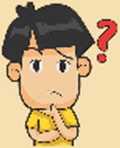 Câu 5. Bạn An mua 5 000 cổ phiếu mã DP3 ngày 1/11/2020 với giá 27 400 đồng/cổ phiếu. Biết giá cổ phiếu trung bình ngày 31/12/2020 là 25 840 đồng/cổ phiếu. Tính số tiền lãi hoặc lỗ An thu được nếu
An bán 5 000 cổ phiếu vào ngày 31/12/2020.
A. lãi 7 800 000 đồng
c. lãi 2 400 000 đồng
000 đồng
B. lỗ 7 8n0
D. lỗ 2 400 000 đồng
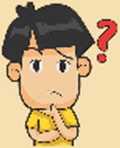 HƯỚNG DẲN VÈ NHÀ
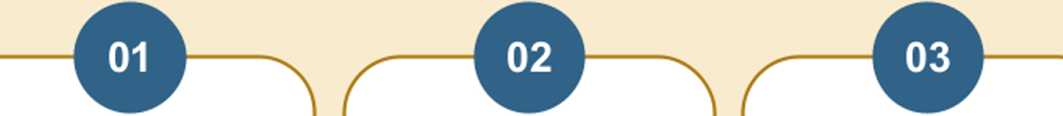 Ôn tập kiến thức đã học trong bài
Hoàn thành bài tập trong SBT
Chuẩn bị bài sau
CẢM ƠN CÁC EM ĐÃ
THAM GIA TIÉT THỰC HÀNH!